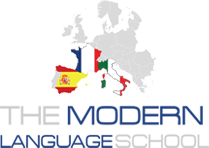 Départ en weekend
What is the French for

to spend a weekend
at the seaside
unfortunately
broken down
I am waiting for
I (can) hear
I go down
passer un week-end
au bord de la mer
malheureusement
en panne
j’attends
j’entends
je descends
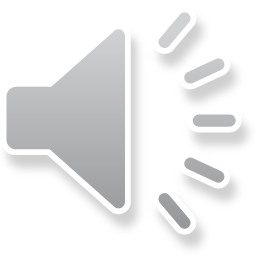 [Speaker Notes: Unit 11 - p 163 - CD 2 tracks 32 & 33]